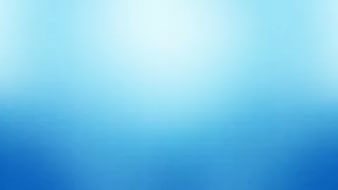 На протяжении 18-19 веков гжельскими мастерами были освоены все основные виды
 художественной керамики: майолика , полуфаянс, фаянс, фарфор.
На рубеже XIX-XX веков гжельский промысел пришел в упадок. Возродился промысел
в 40-х годах XX века.
При разработке нового стиля за основу был взят принцип сочетания белого фона с 
синей росписью.
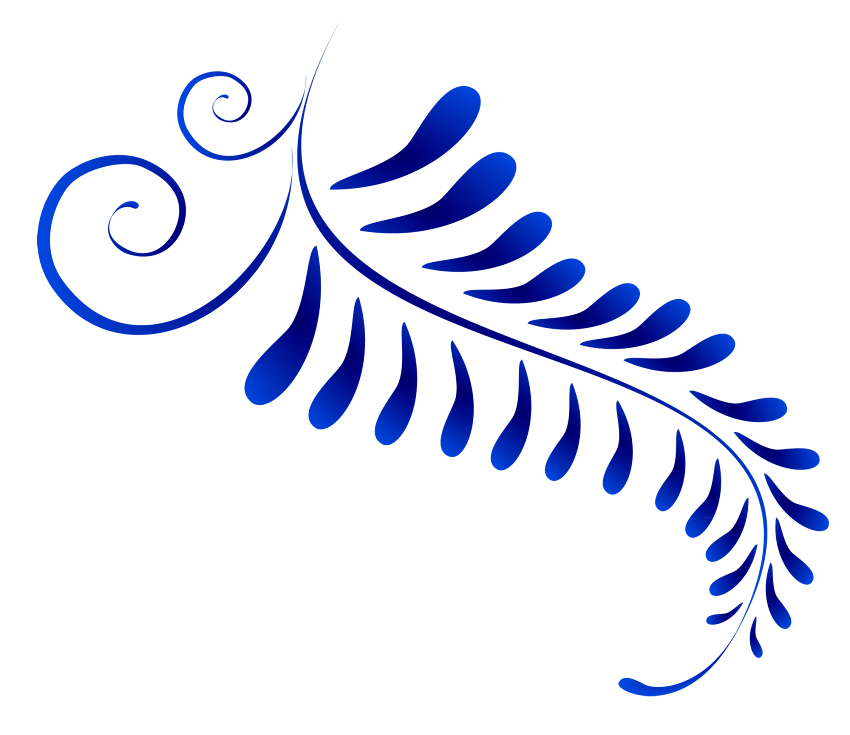 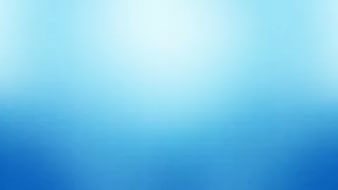 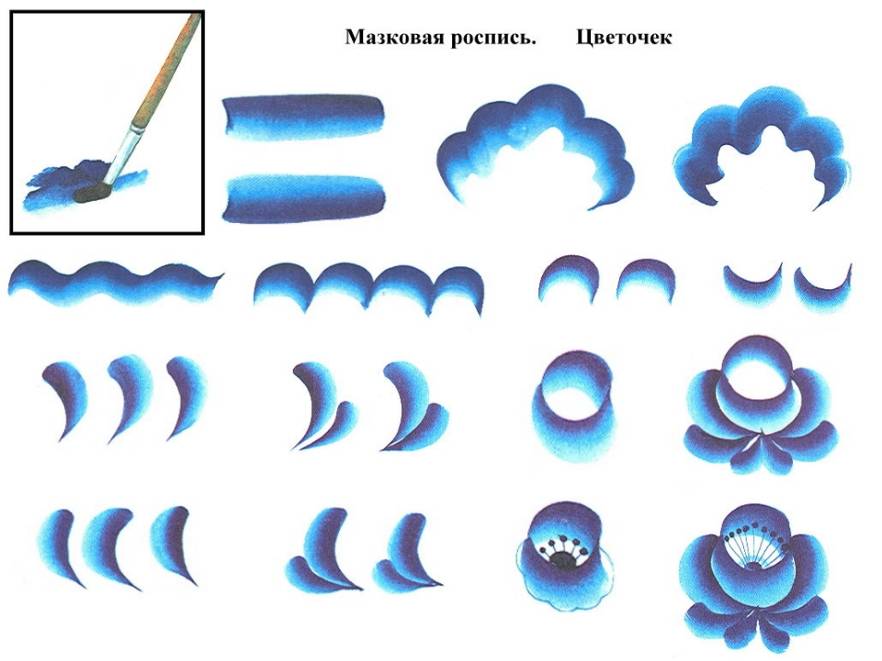 Основные элементы гжельской росписи
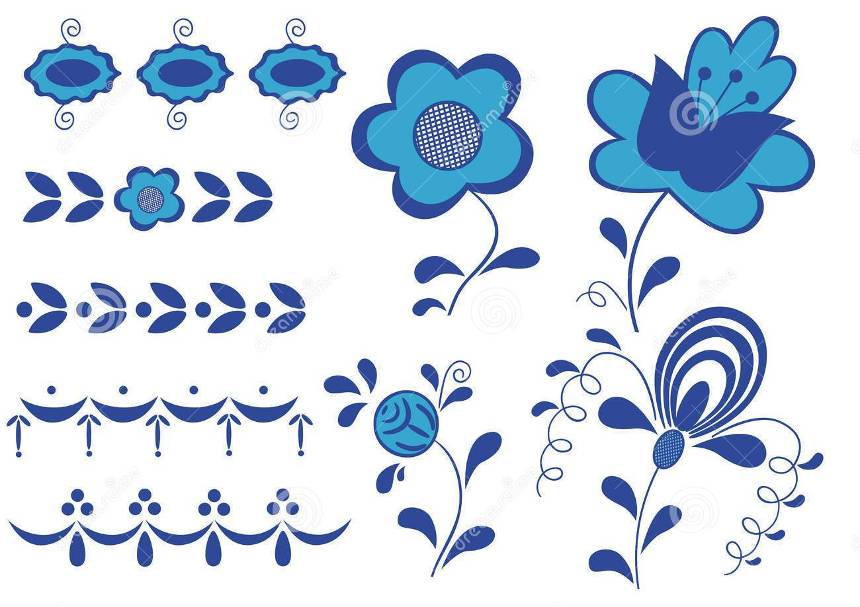 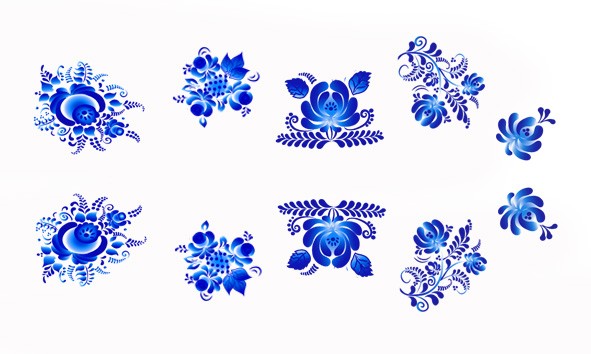 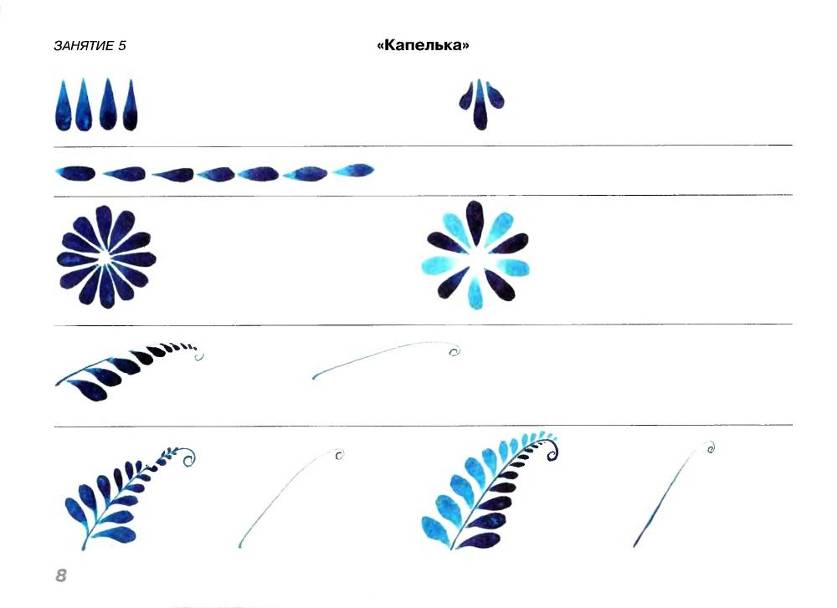 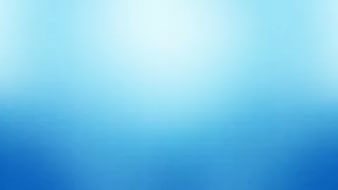 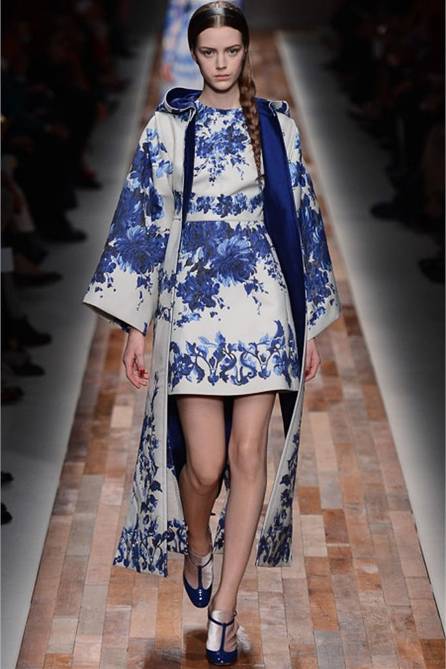 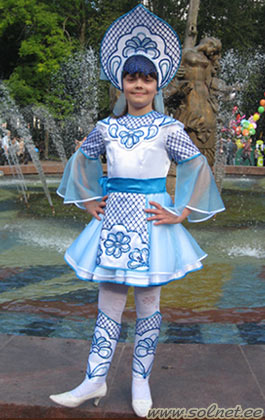 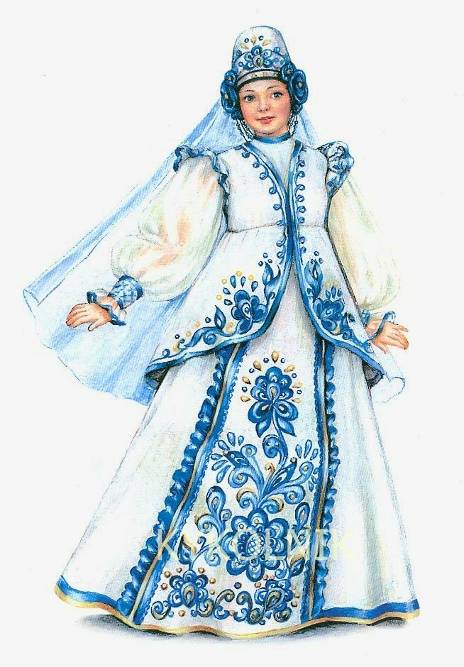 Мотивы «гжель» в одежде
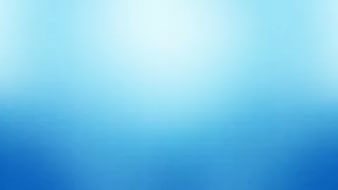 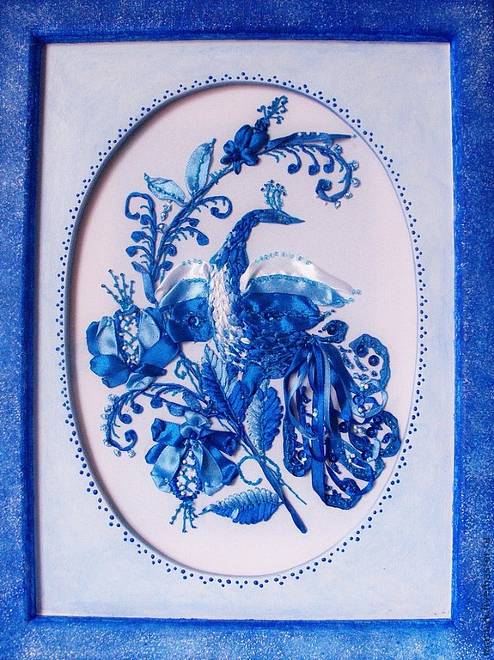 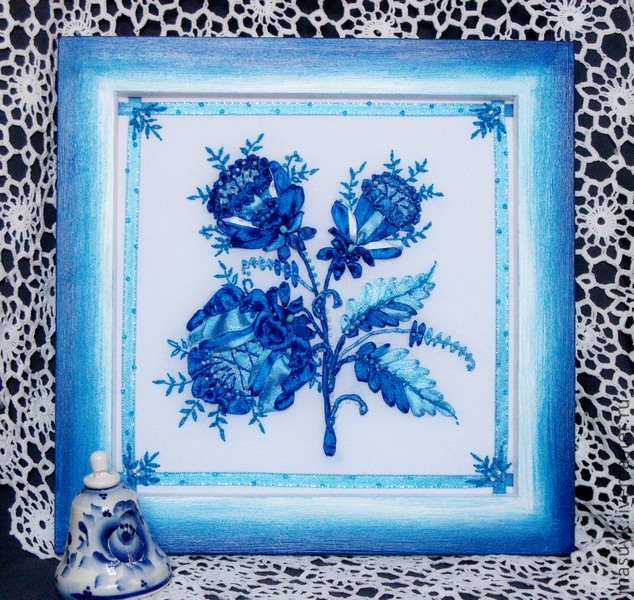 Мотивы «Гжель» в вышивке
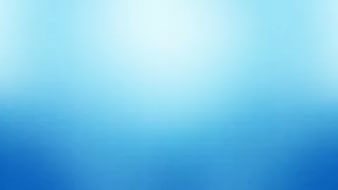 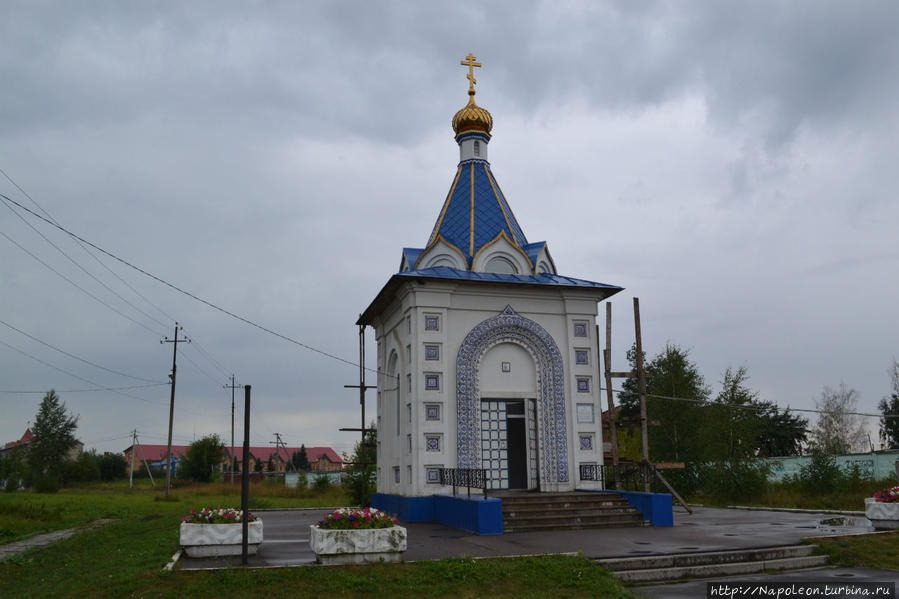 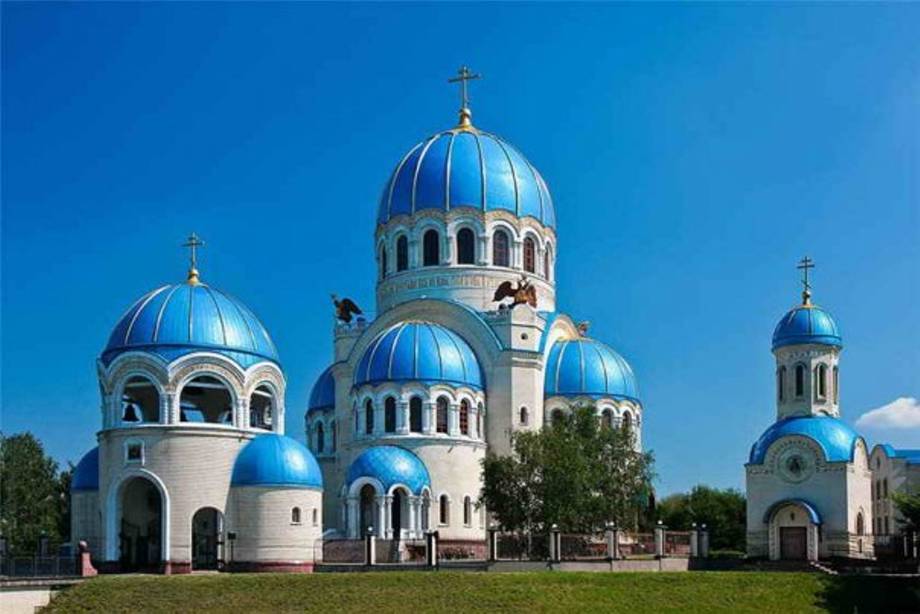 ГЖЕЛЬ В АРХИТЕКТУРЕ
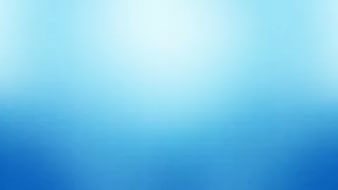 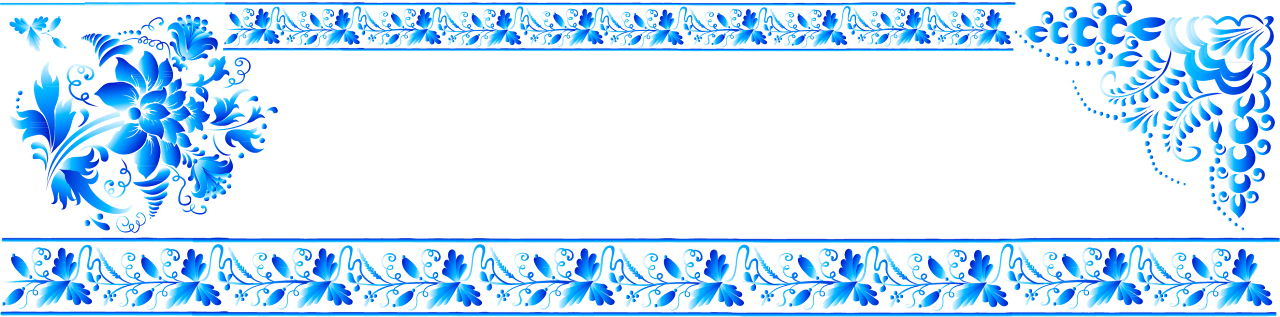 СПАСИБО ЗА ВНИМАНИЕ !